TIM 4404Tourism Project Management3(2-2-5)
Benjaporn Yaemjamuang
​
1. Temporary
Temporary means that every project has a definite beginning and a definite end 
2. Unique
Unique means that the product or service is different in some distinguish way from all similar products or services
Characteristics of the project
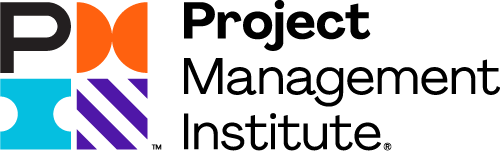 Characteristics of the project
Characteristics of the project
The difference between project work and regular work
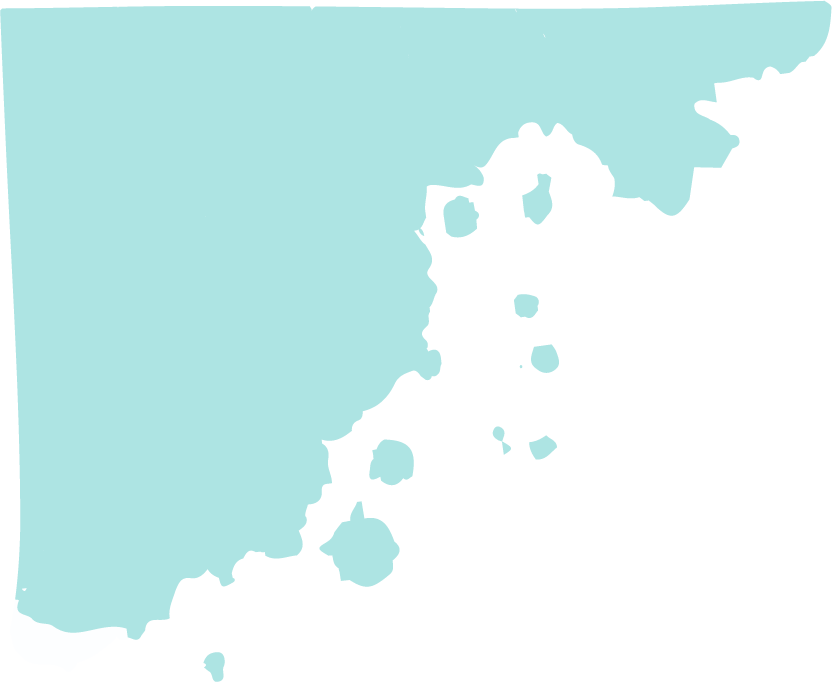 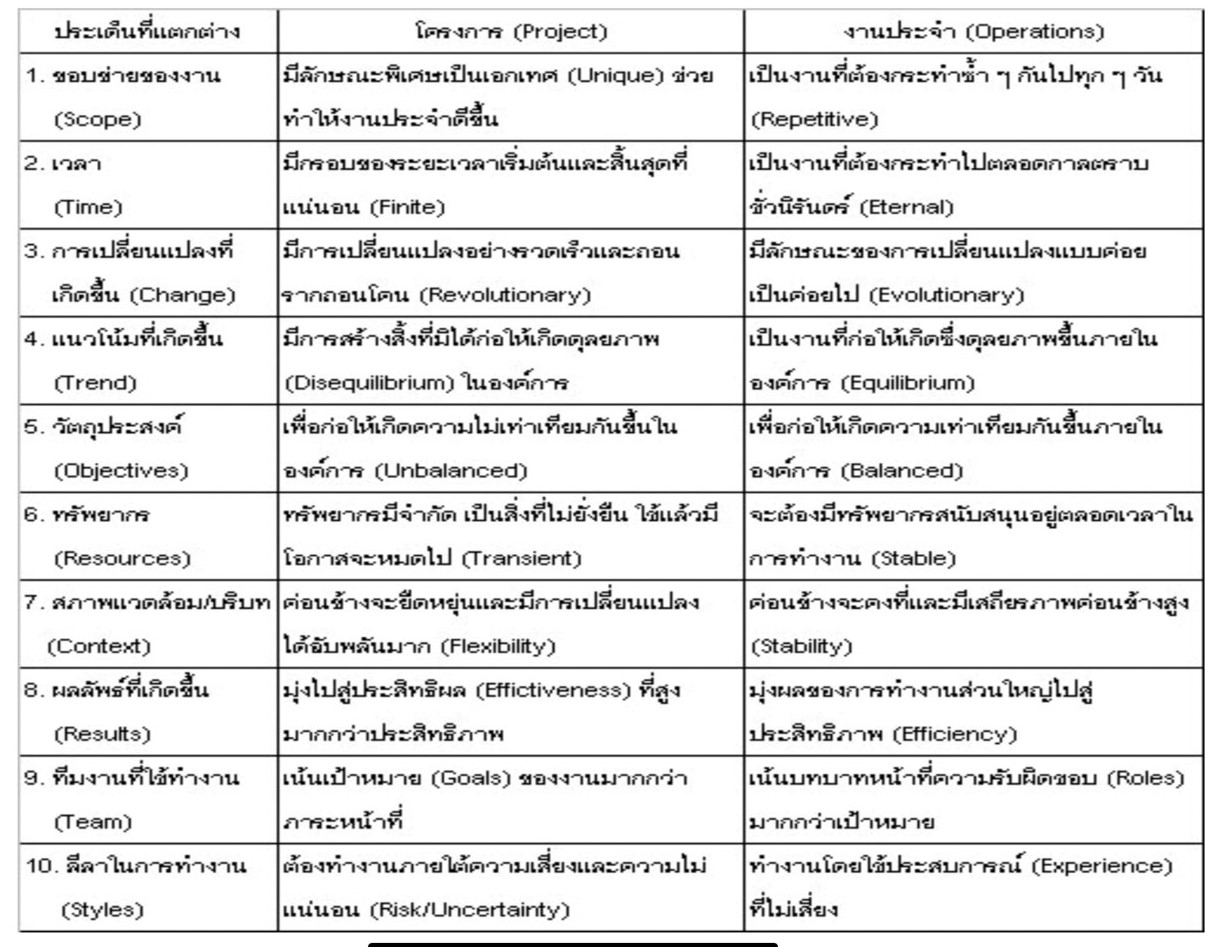 benjaporn.ya@ssru.ac.th